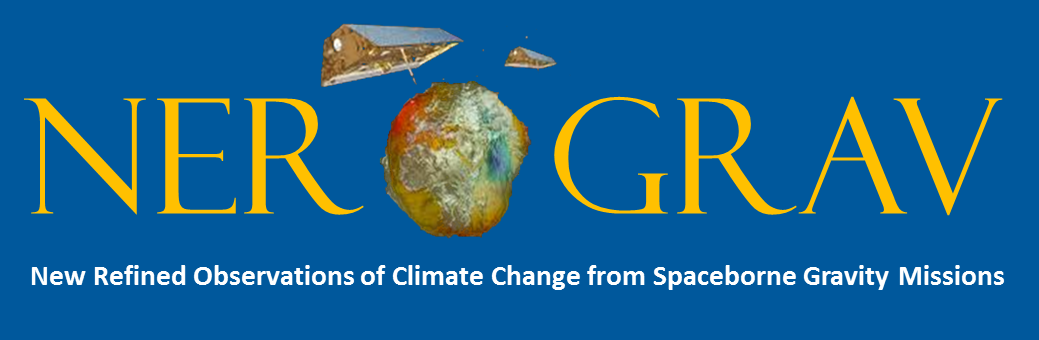 International Spring School
Neustadt an der Weinstraße, Germany, March 10-14, 2025
 
Lab 2: Filtering/De-striping

Marius Schlaak (TUM) & Grigorios Kalimeris (TUM)
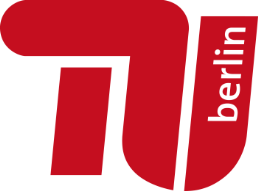 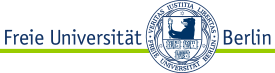 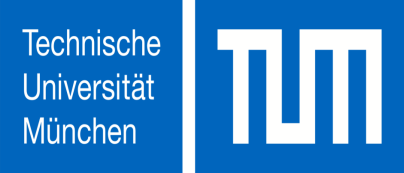 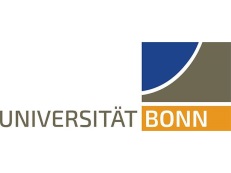 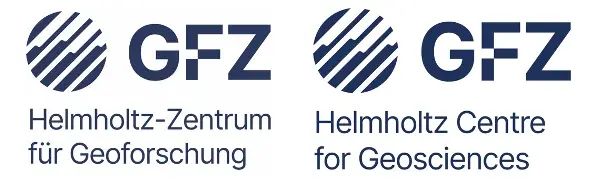 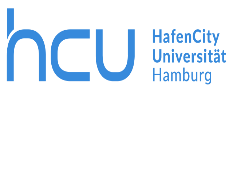 Temporal aliasing
Main cause for temporal aliasing: high-frequency, high amplitude signals originating from non-tidal atmosphere/ocean and ocean tides

Reduction is attempted by introducing background models

Nevertheless, striping still occurs due to discrepancies between models and the “true” world
Unfiltered monthly variations
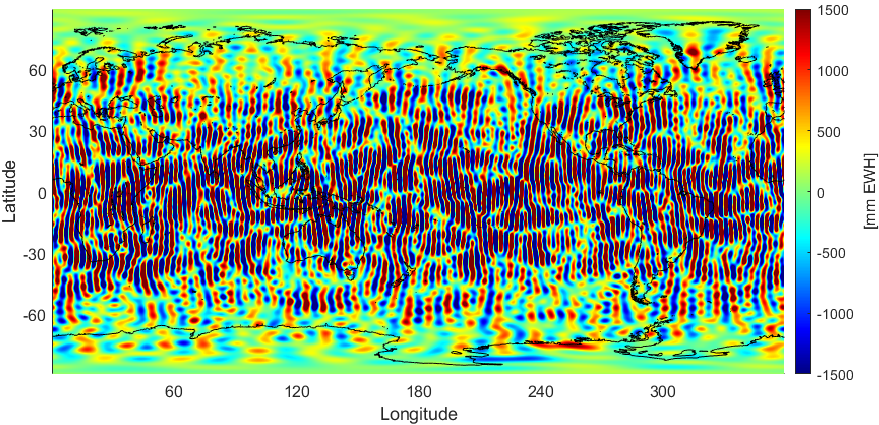 unit [mm EWH]

EWH : Equivalent Water Height

More information in the next slides!
De-striping of temporal fields
GRACE-typical “striping” induced by temporal aliasing (mostly) superimposes all hydrological signals 

How can one reduce the striping in order to reveal the hydrological signal?
Filtering!

A wide range of filters is available for this purpose

Gaussian filter (Gaussian window with different filter radii)

Swenson-Wahr decorrelation filter

DDK (different filter strengths; DDK1 (strongest) – DDK8 (weakest))

Wiener optimal filtering

VADER filter

…
! Combination of filters possible
Gaussian filter (1)
Isotropic filter

Applies degree-dependent weighting of SH coefficients

Filter strength is proportional to filter radius
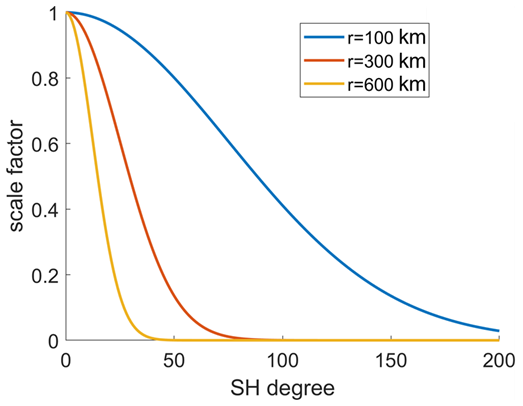 Gaussian filter (2)
Example: Gaussian 500 km (Filter radius = 500 km)
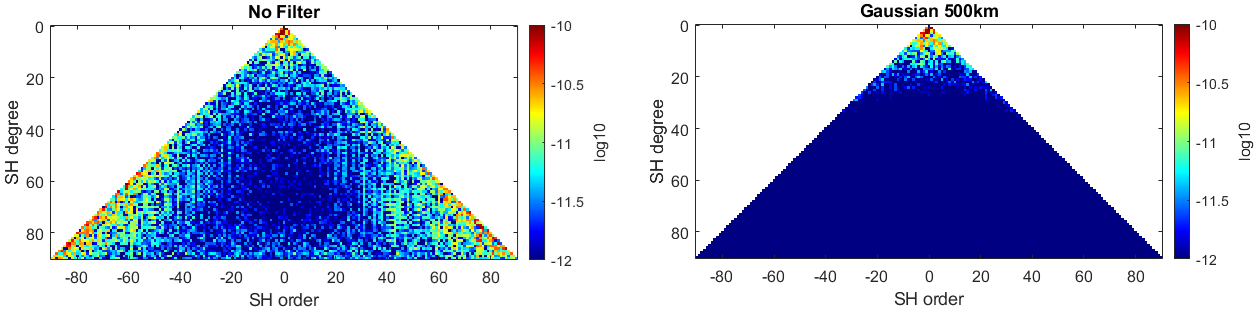 Swenson-Wahr decorrelation filter
Anisotropic filter

Empirical approach (a-priori assumptions on error behaviour)

Attempts to remove order-wise correlations within SH coefficients
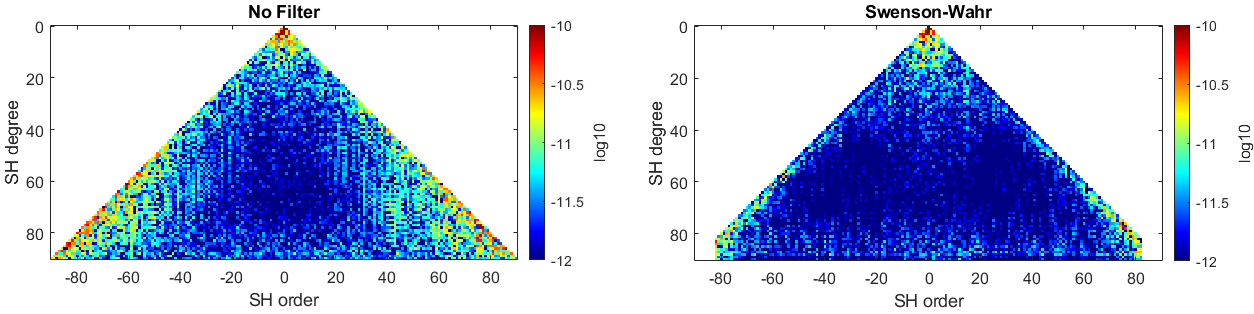 DDK filter
Anisotropic filter

Combines empirical assumptions (concerning observation geometry) with actual data-based covariance information (block-wise correlations within a SH order)

Example: DDK8 (weakest)
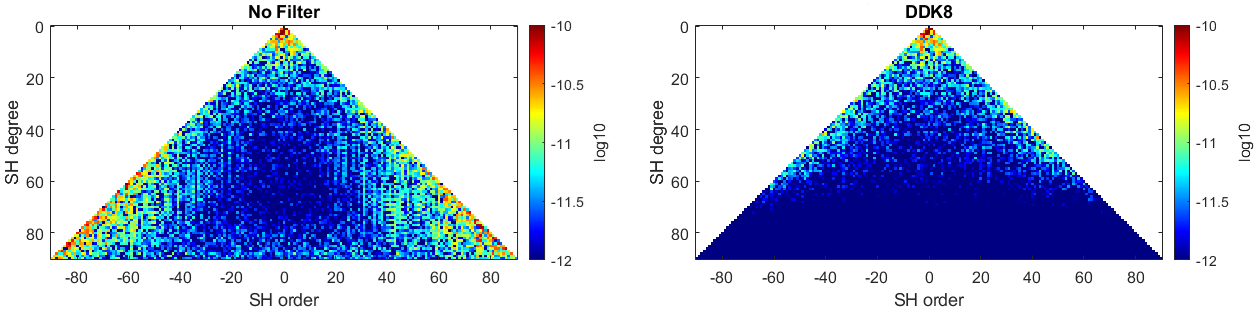 Global surface density (1)
Coefficient differences
(reference vs examined model)!
load Love numbers (elastic Earth)
Global surface density (2)
A = 1 m²
Water cuboid
which “x” yields 1 kg/m²?
x
1 m
1 m
Lab 2 – Walkthrough
Read and visualize a synthetic “true” monthly model as well as the same model superimposed by typical GRACE noise in terms of EWH

Apply different filters (or combinations of filters) to the noise-polluted model. Which approach yields an optimal result?

Compare with true signal!

Repeat these tasks for real monthly GRACE solutions.

No true signal available for comparison…
Access to Practical Material
Instructions, Data, and Source Code are available on the Spring school website

https://www.asg.ed.tum.de/iapg/nerograv/spring-school/practicals/
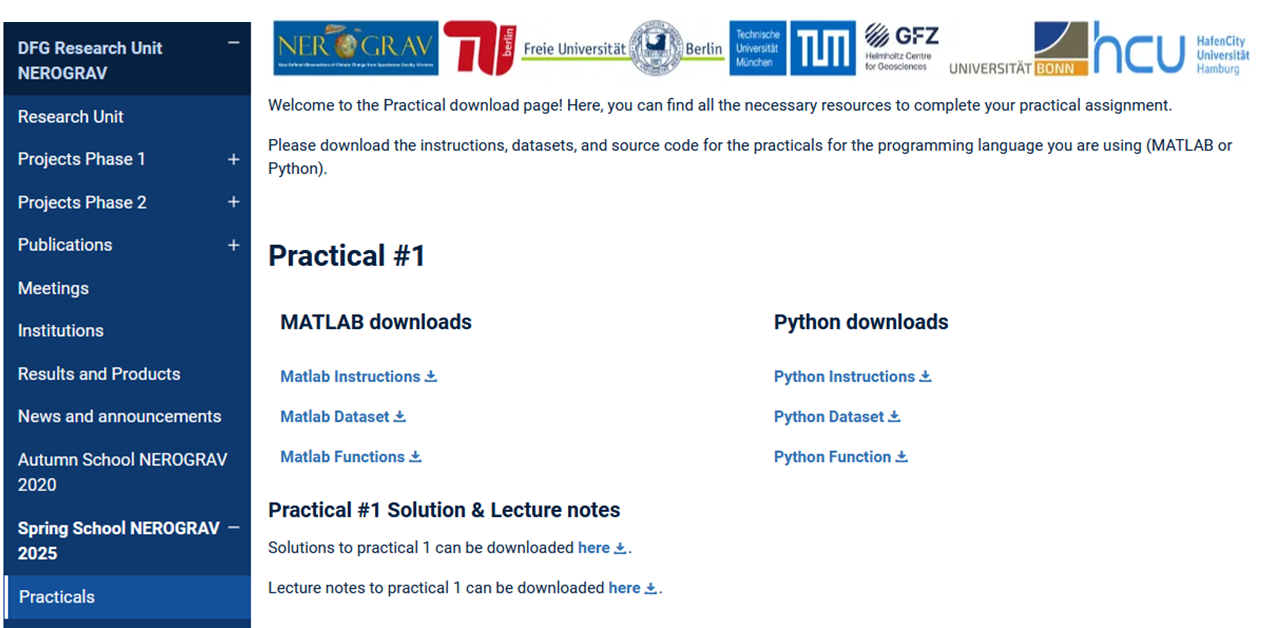 Appendix (1)
Undersampling of observed signal will result in erroneous reconstruction…
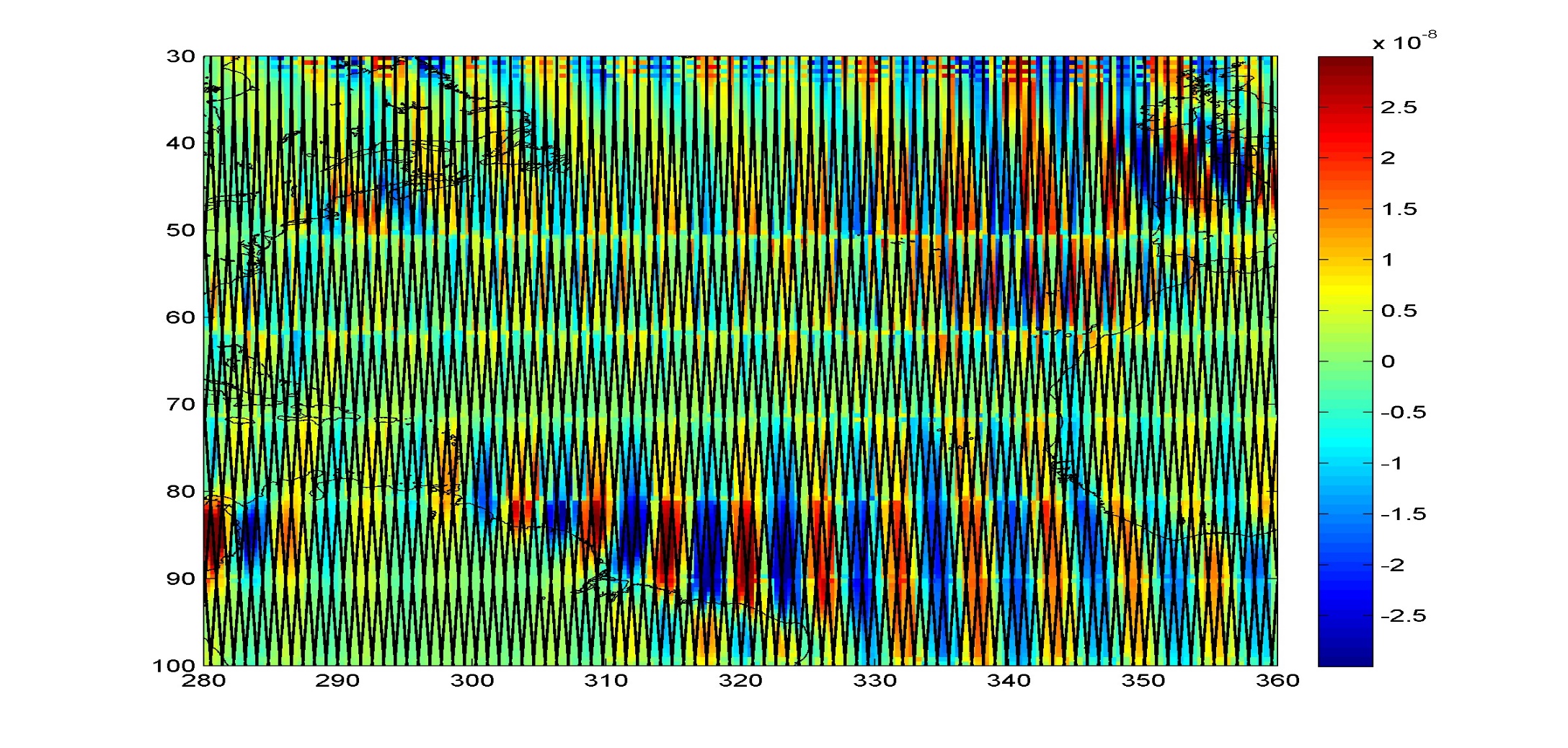